МКДОУ  Балаганский детский сад №4
представляет
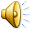 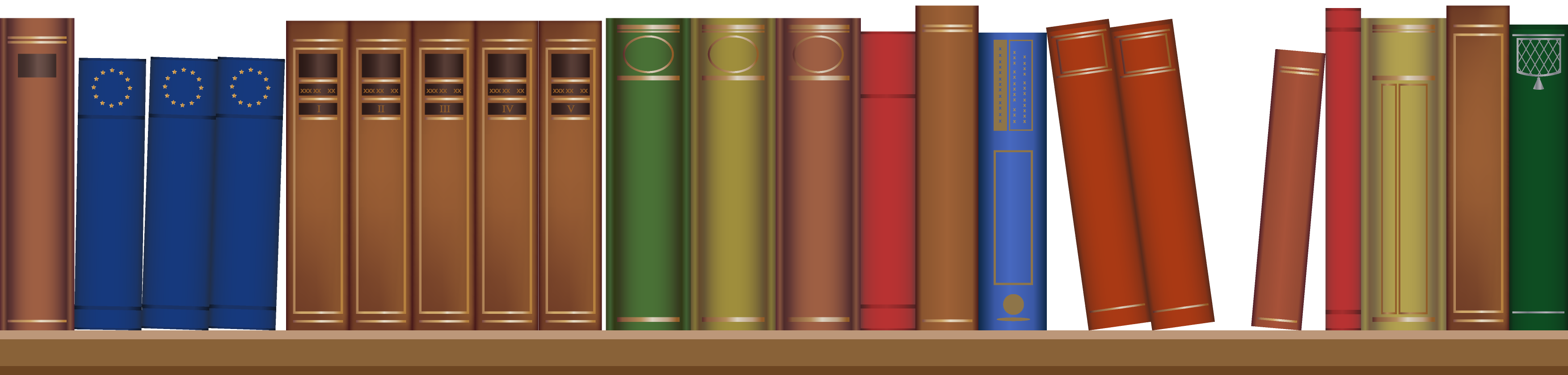 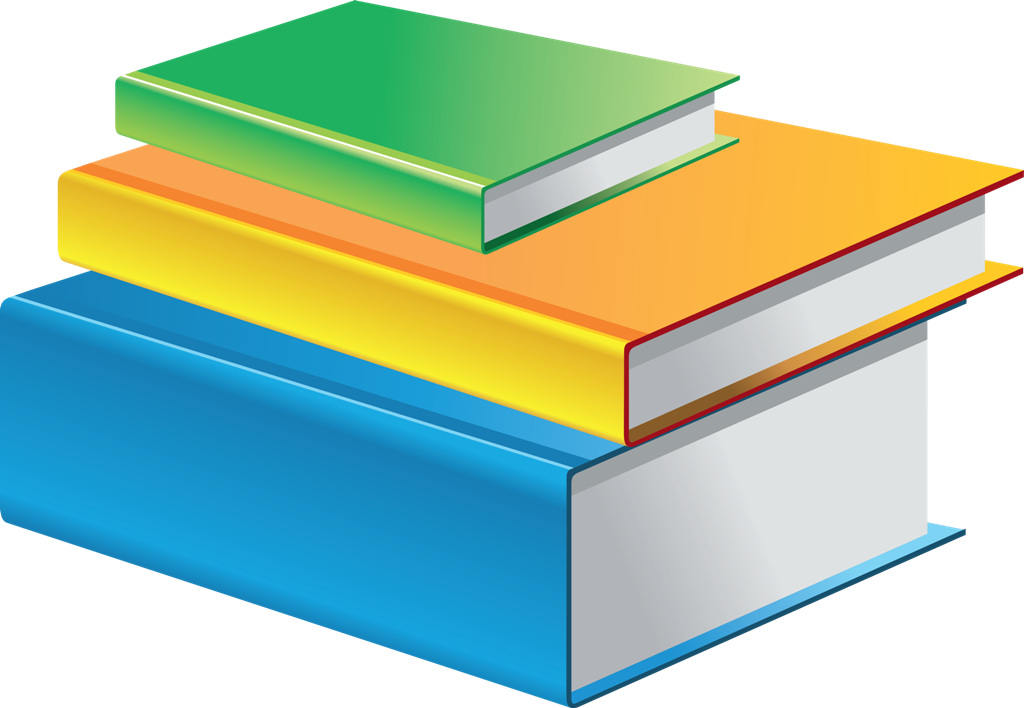 День дарения  книги
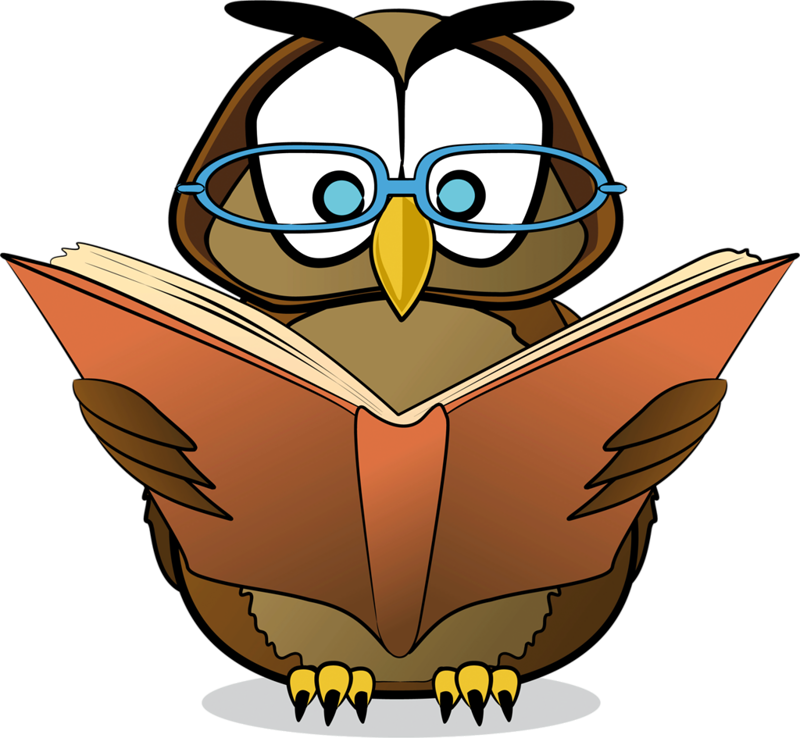 Творческий Отчёт
2
Праздник подготовили и провели:Шаданова Надежда Александровна-воспитательРыцева Надежда Валерьевна-воспитательЗанева Татьяна Сергеевна-воспитательФедорчук Елена Владимировна-учитель-логопед
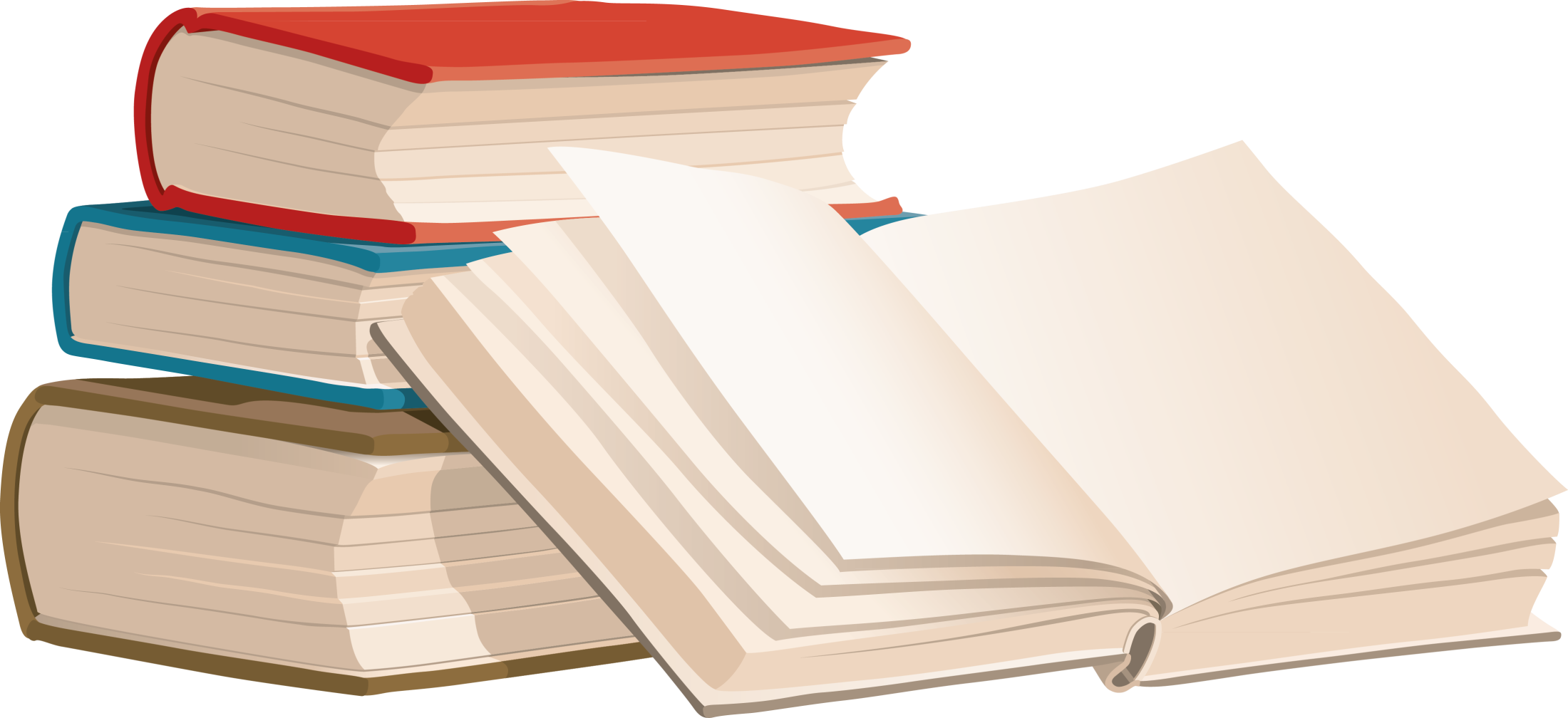 3
Акция  «Подари  книгу»
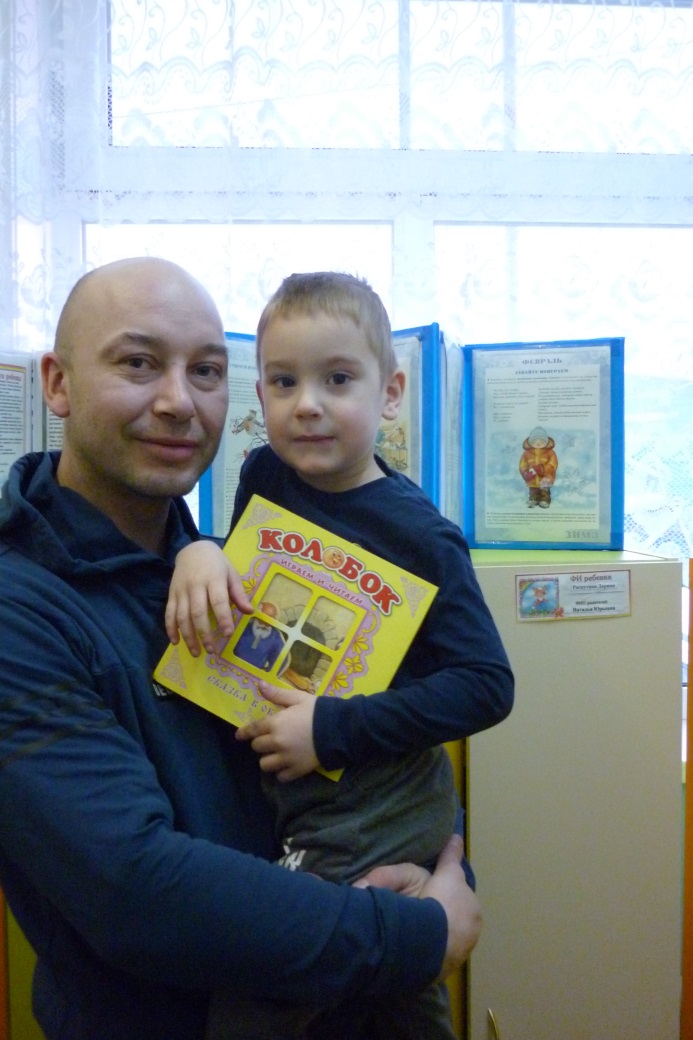 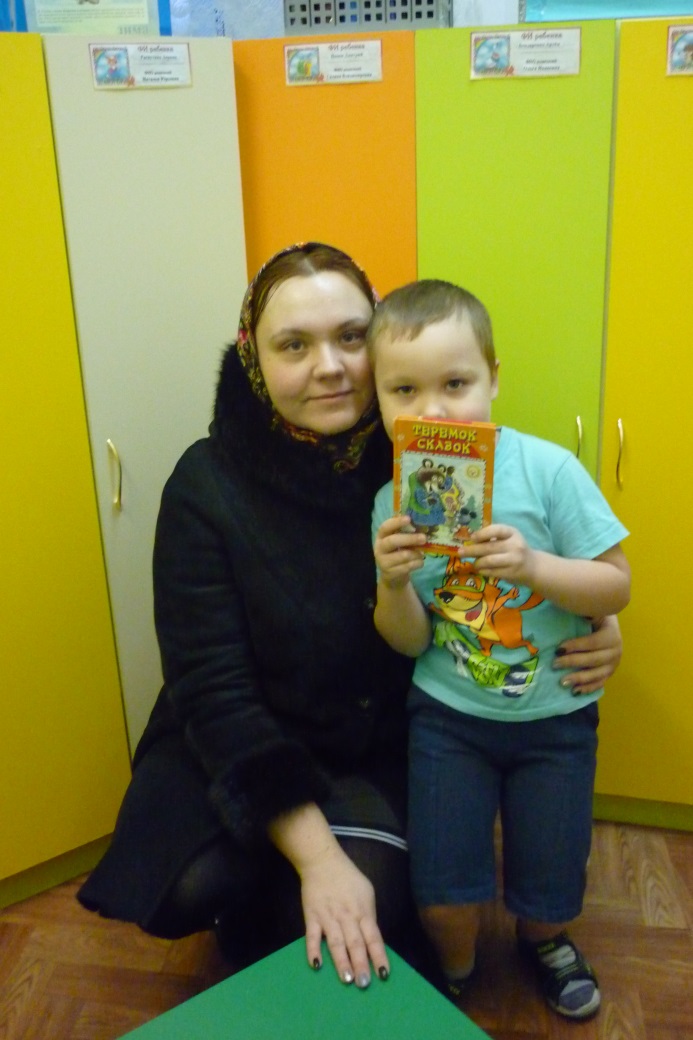 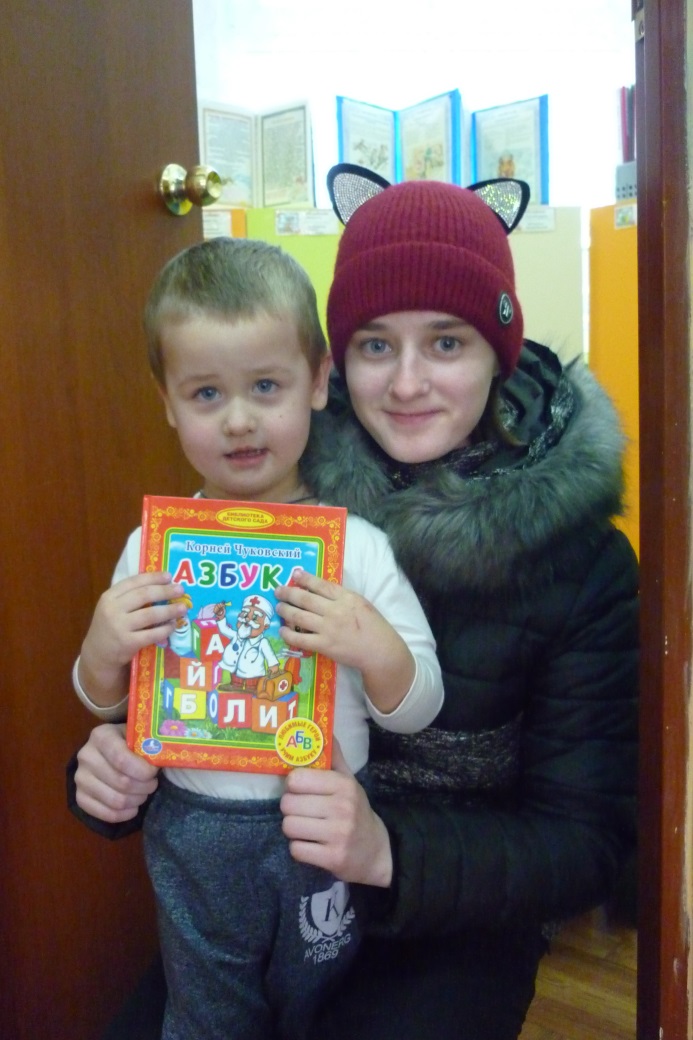 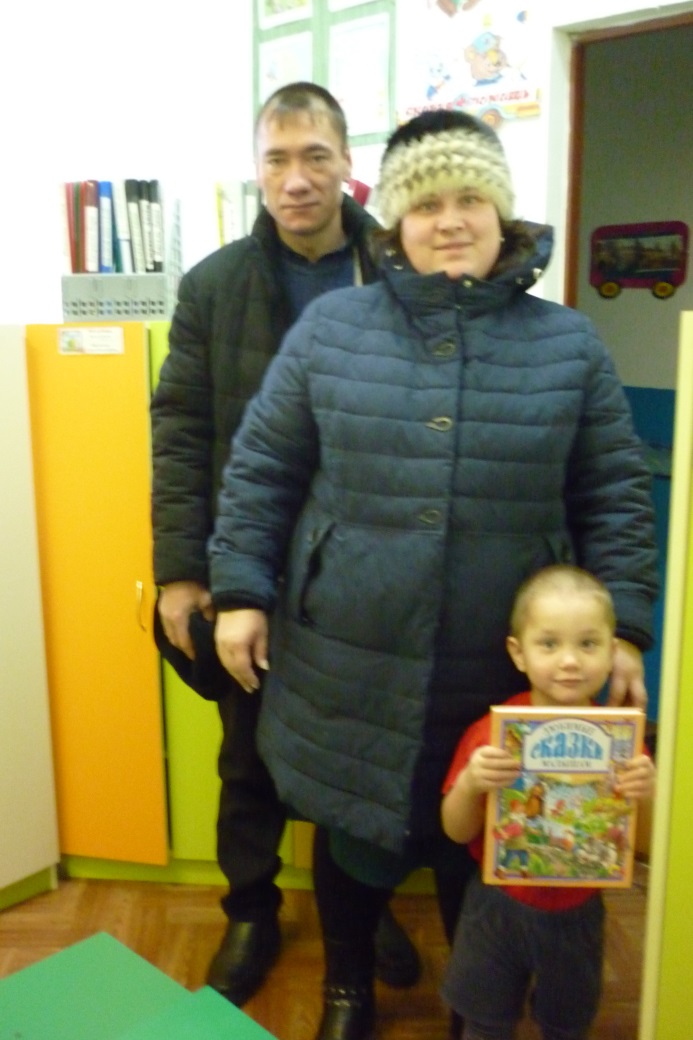 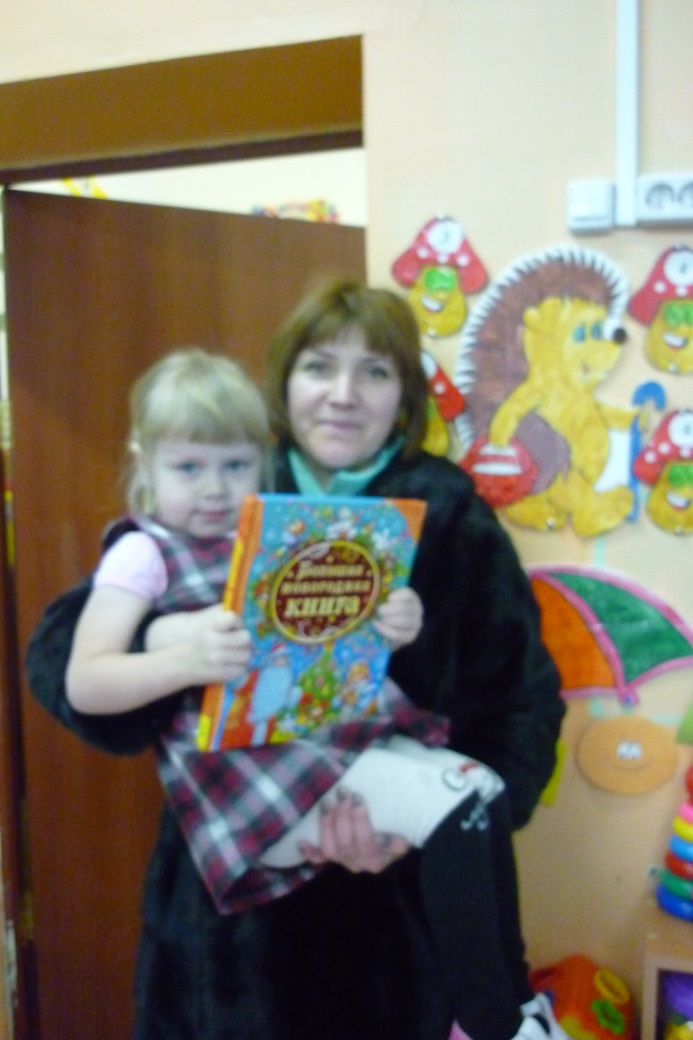 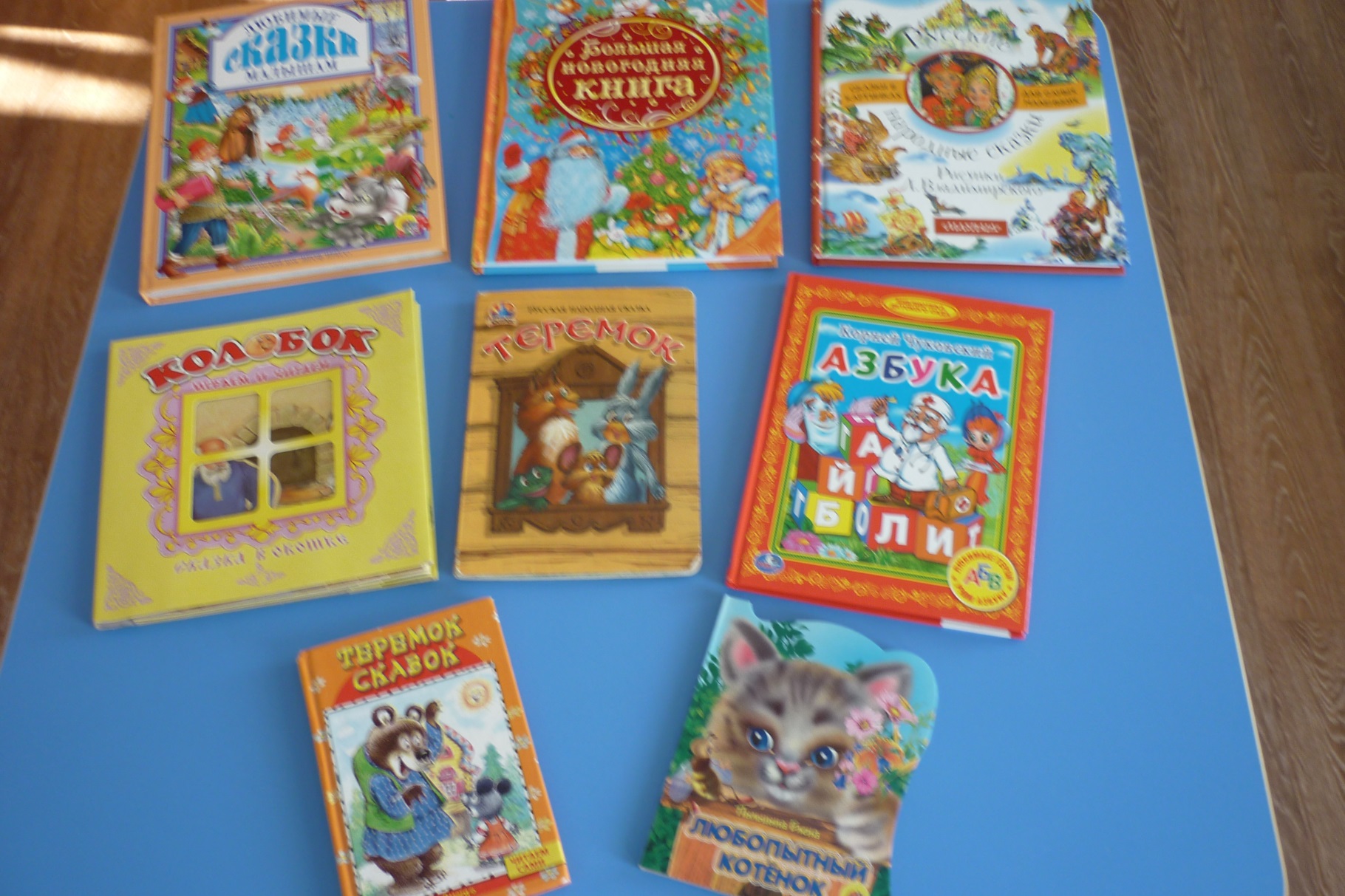 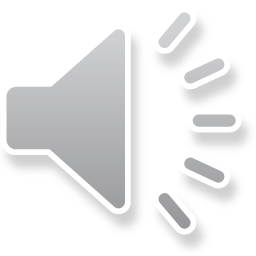 4
ЛЭПБУК  «Как обращаться с книгой»
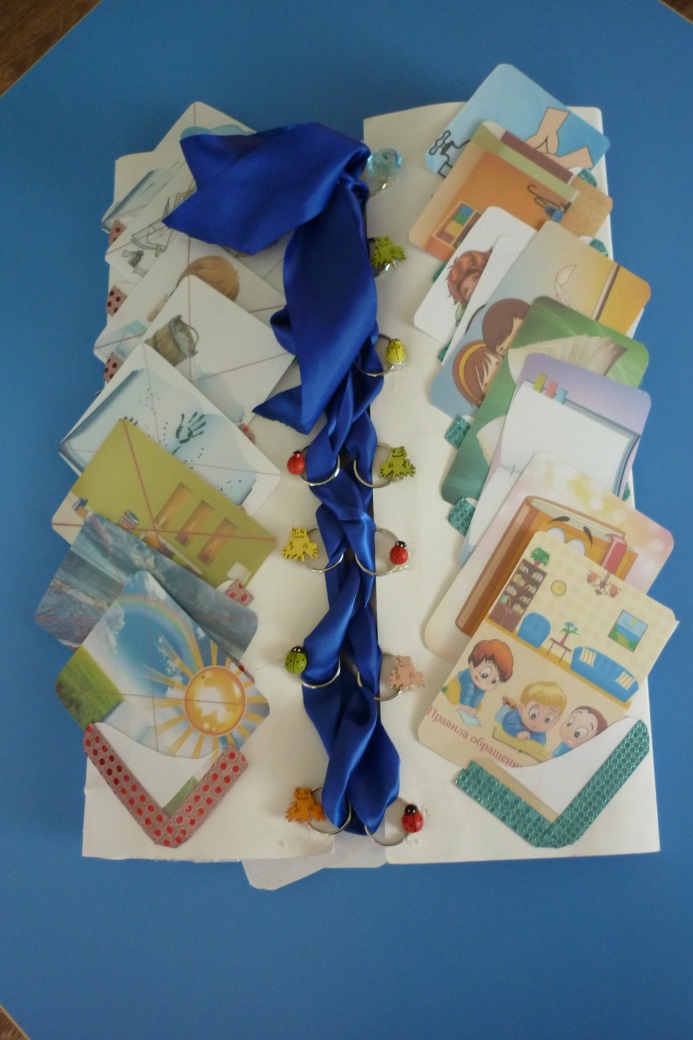 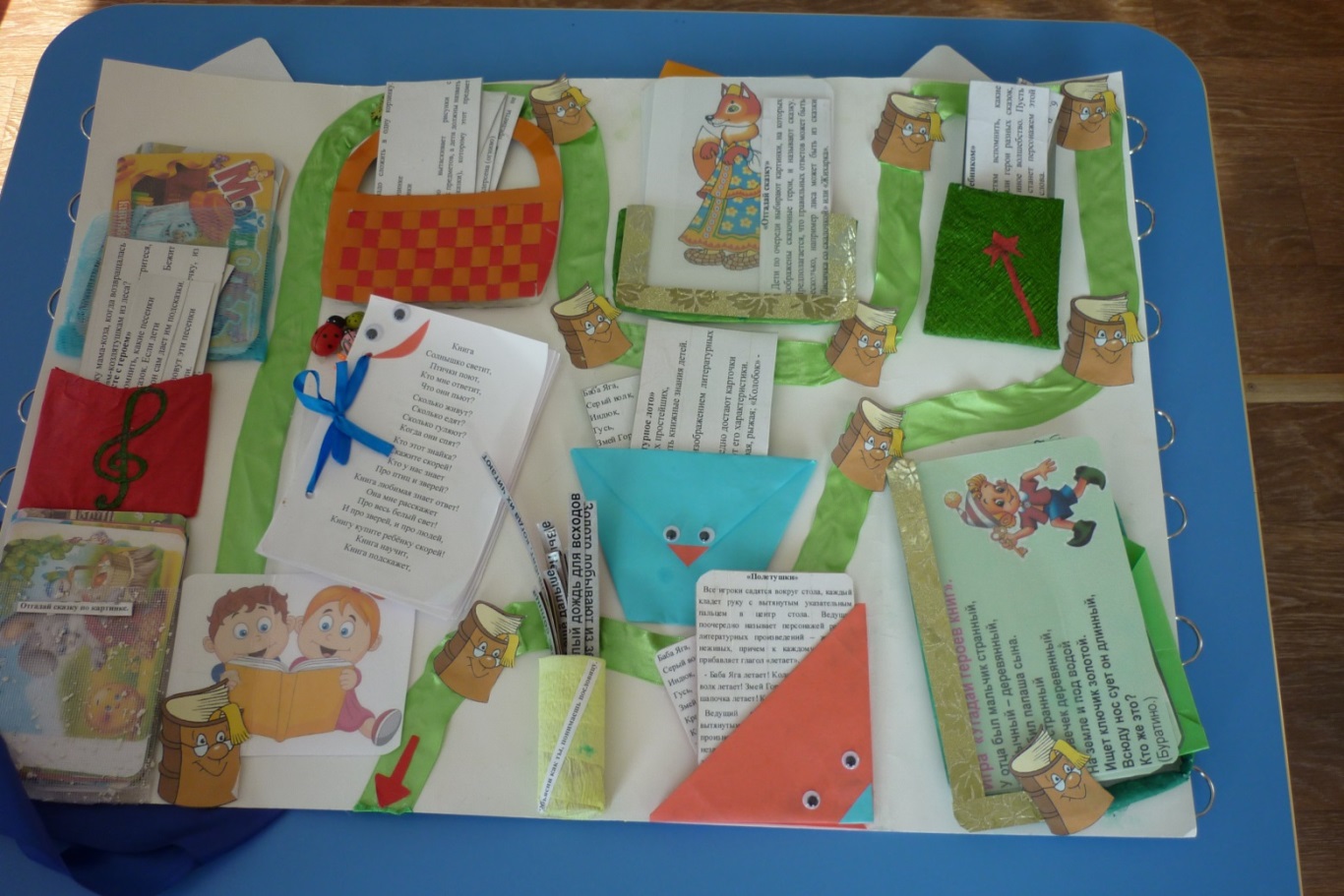 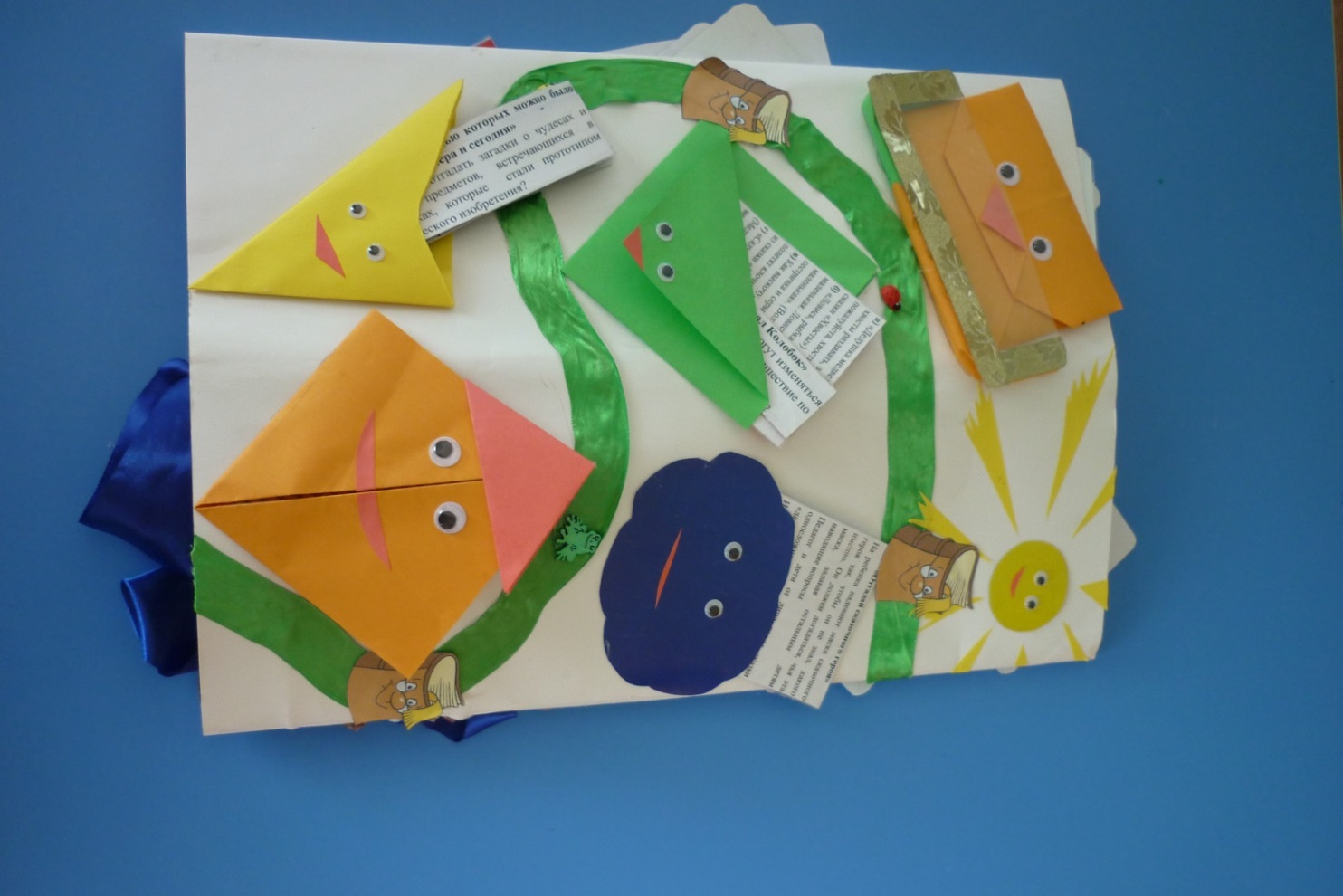 5
Праздник, посвященный акции «Подари книгу»
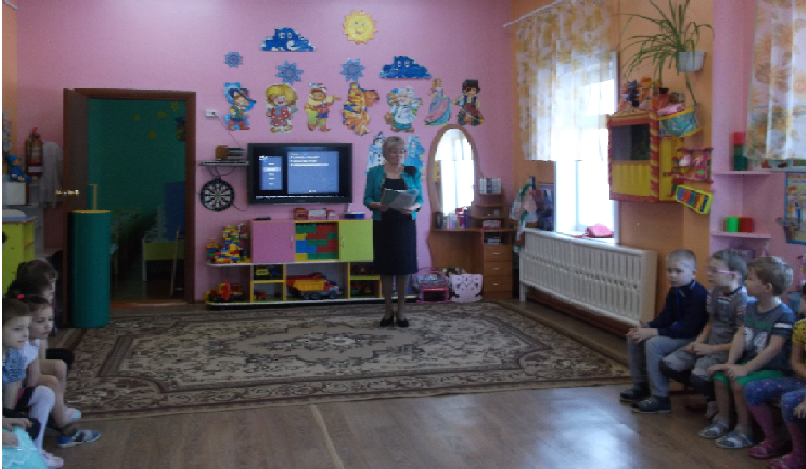 6
Ребята  подготовили и показали  сказку «Репка»
7
Прибегала Бабка-Ёжка,Поиграли с ней немножко.И предметы  разных сказокДетки угадали сразу!
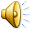 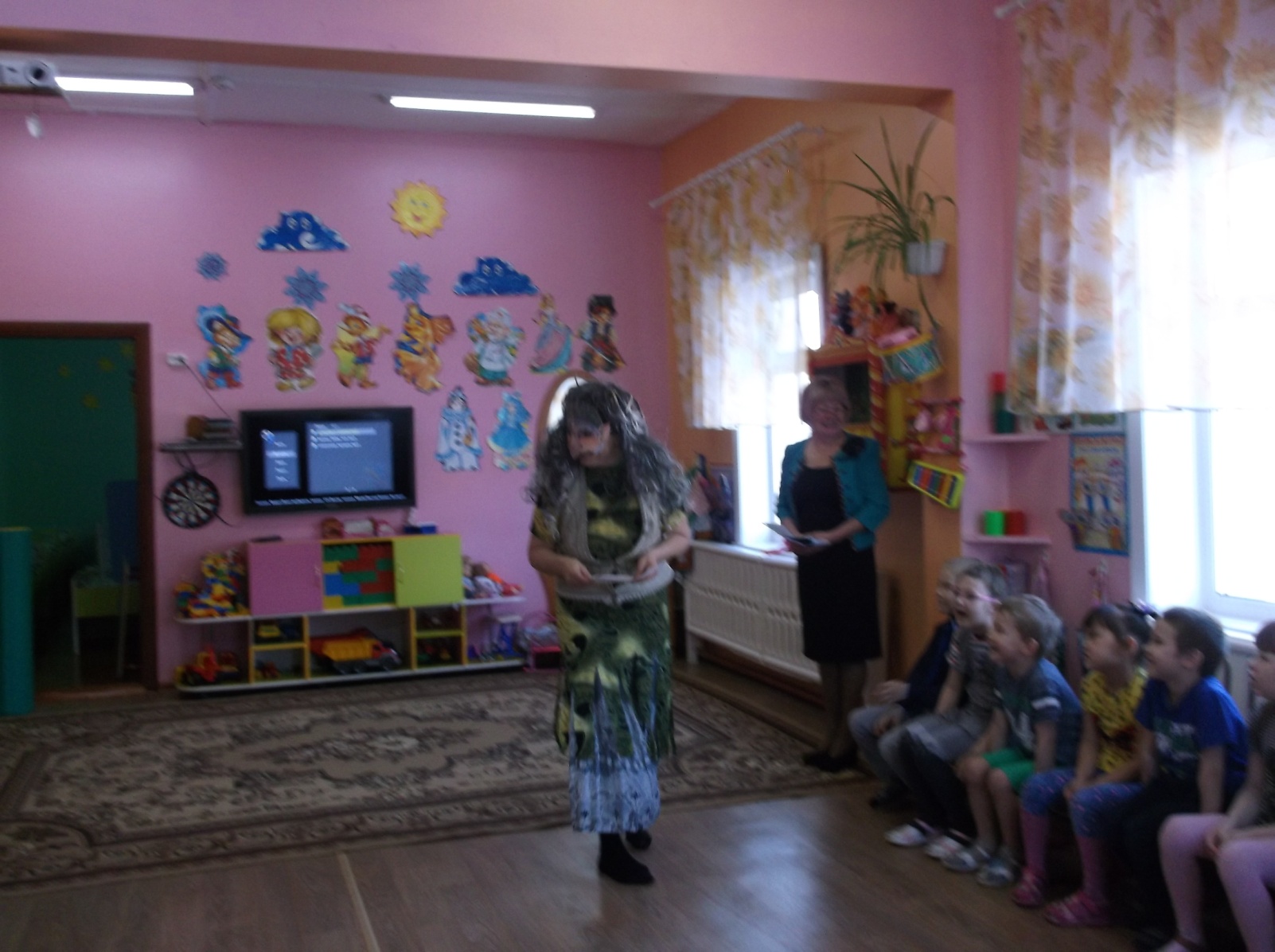 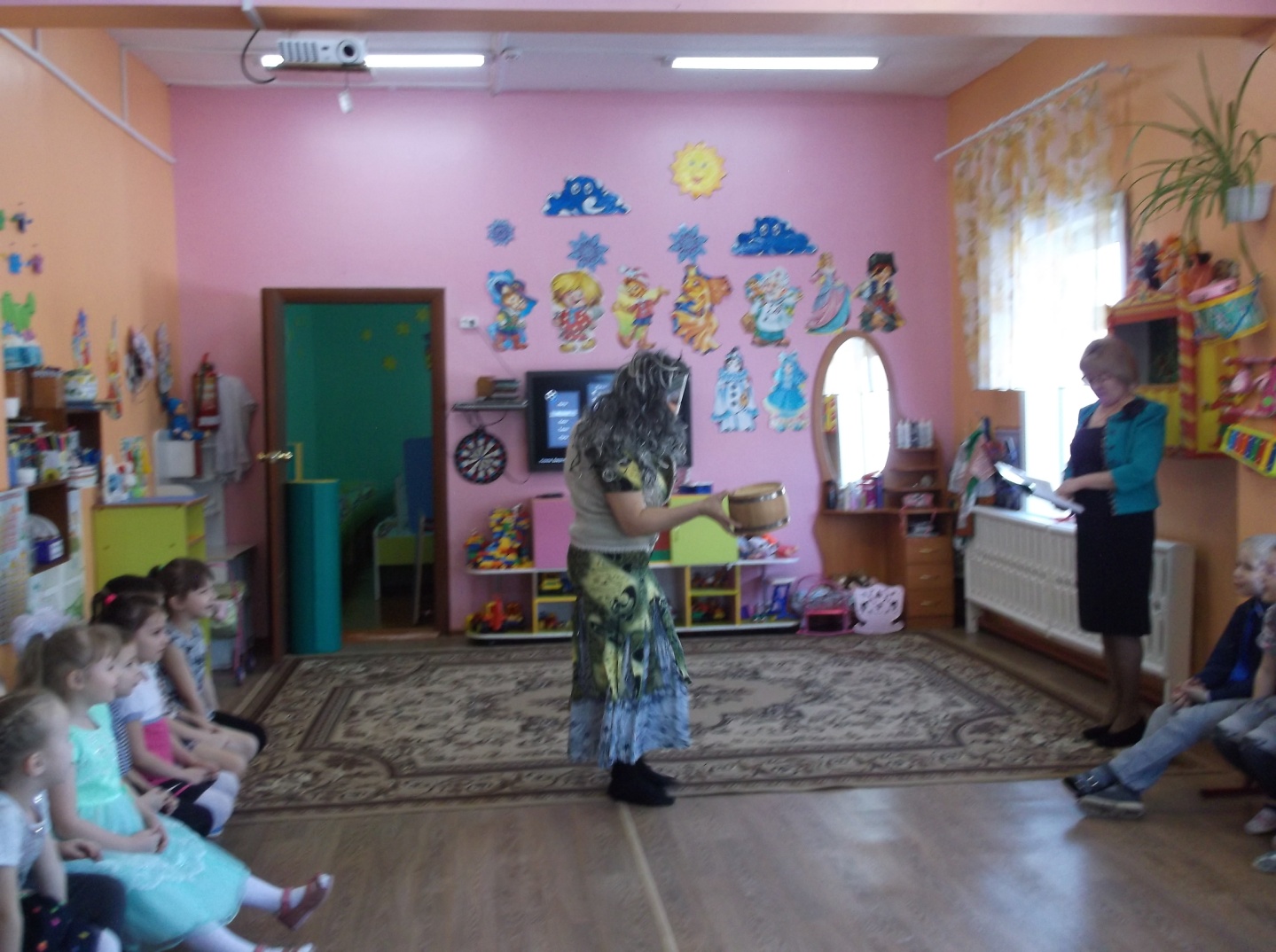 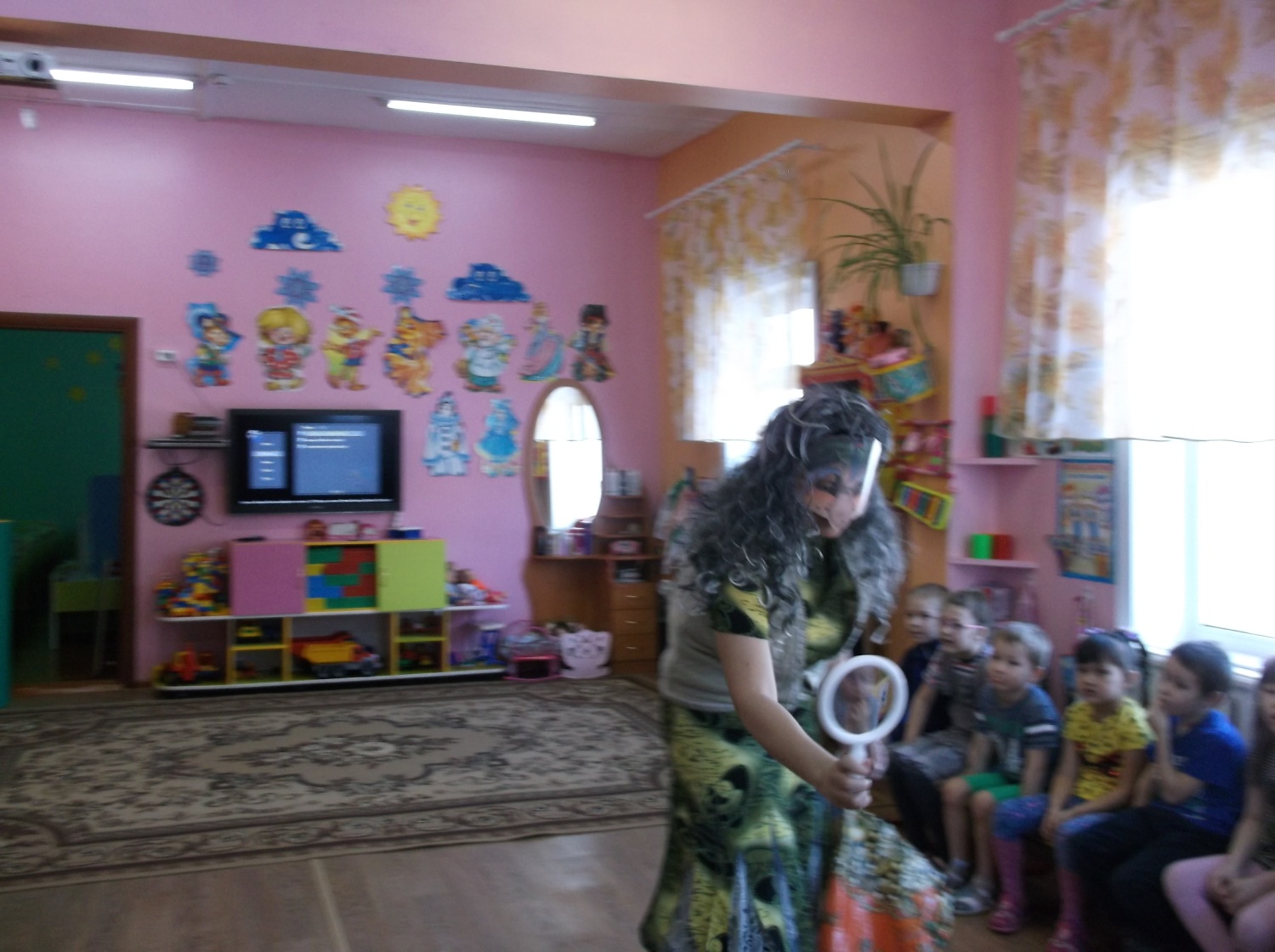 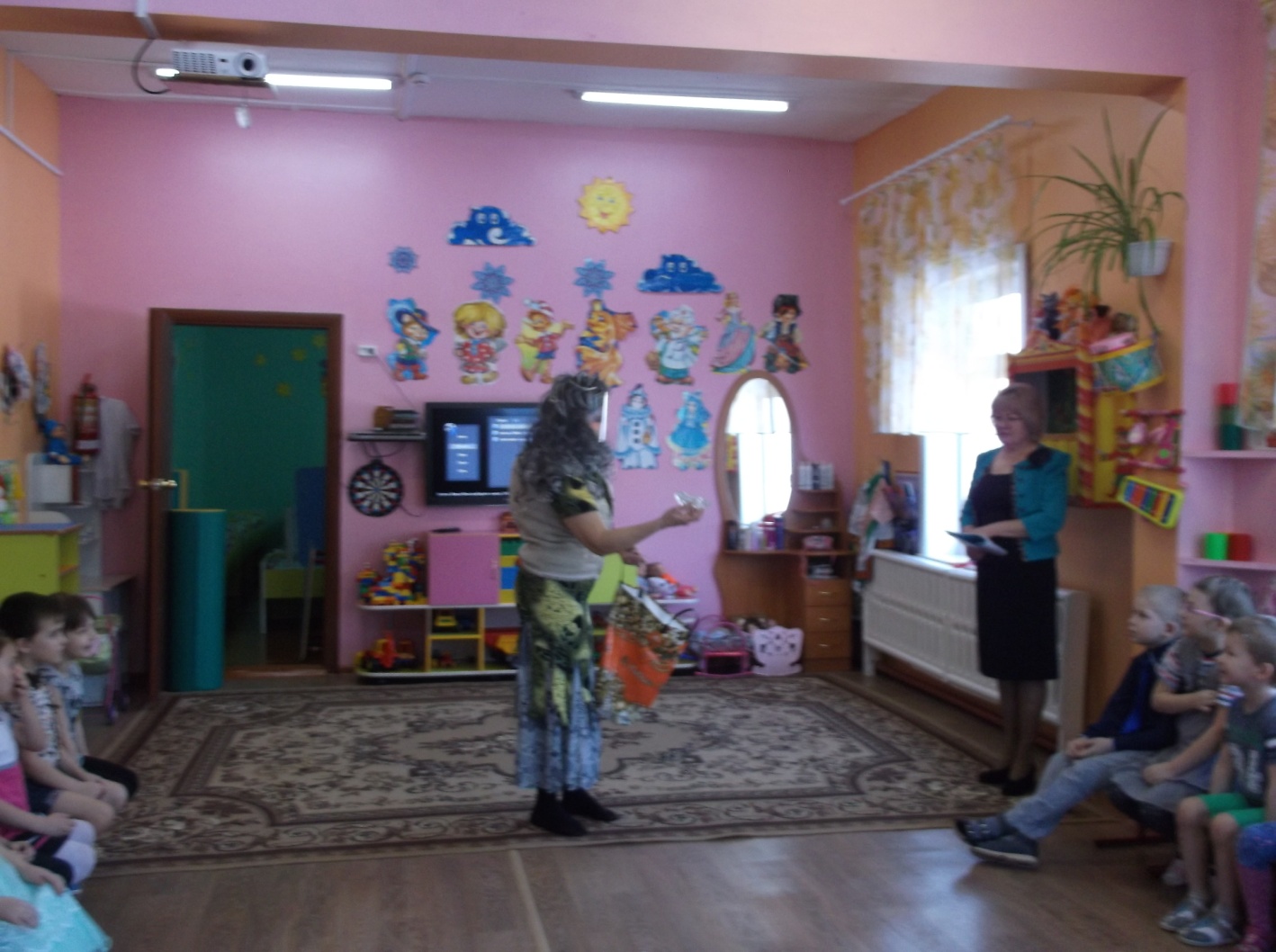 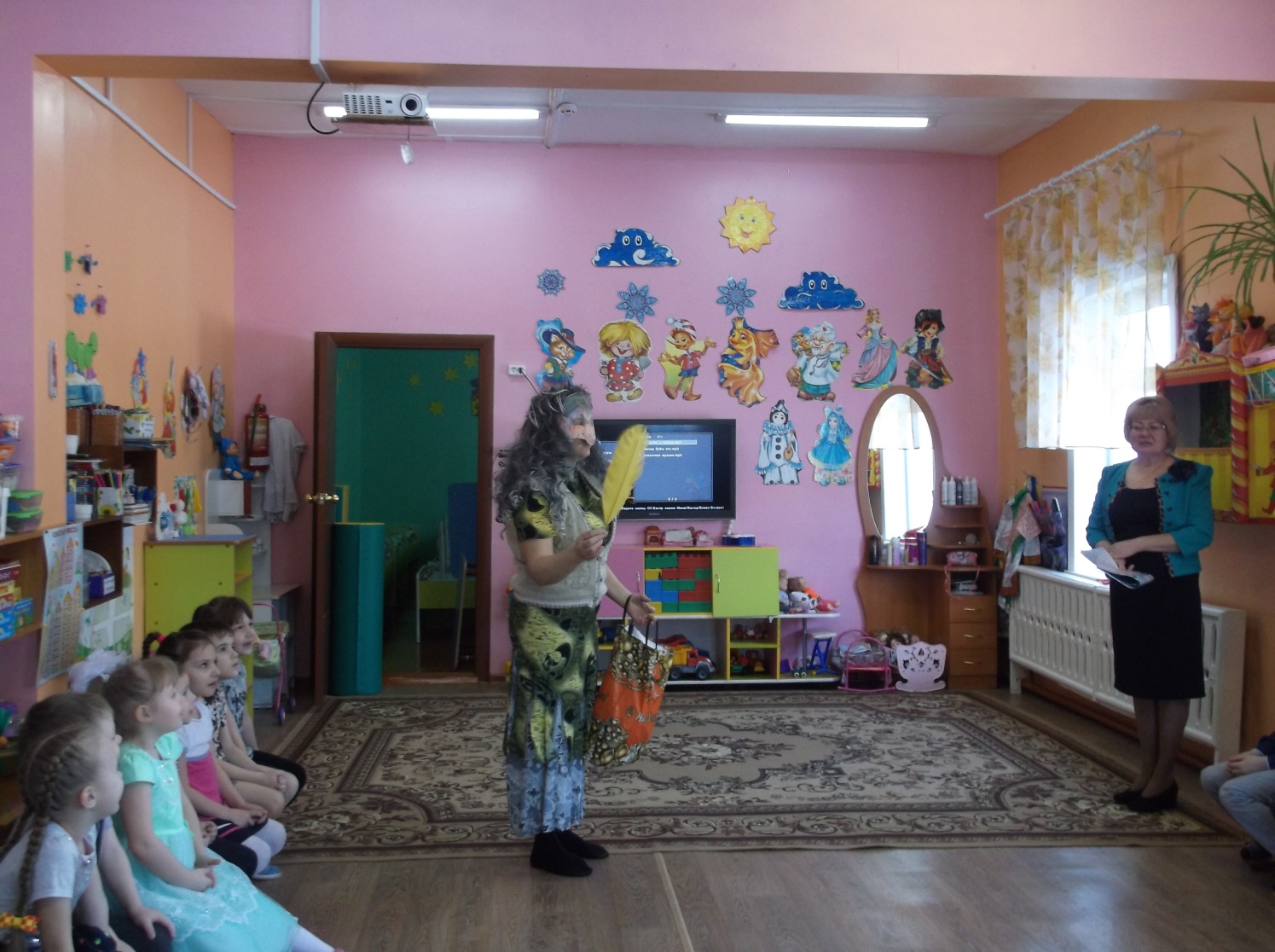 В мире много сказокГрустных и смешных,И прожить на светеНам нельзя без них.Дети угадывают героев разных сказок
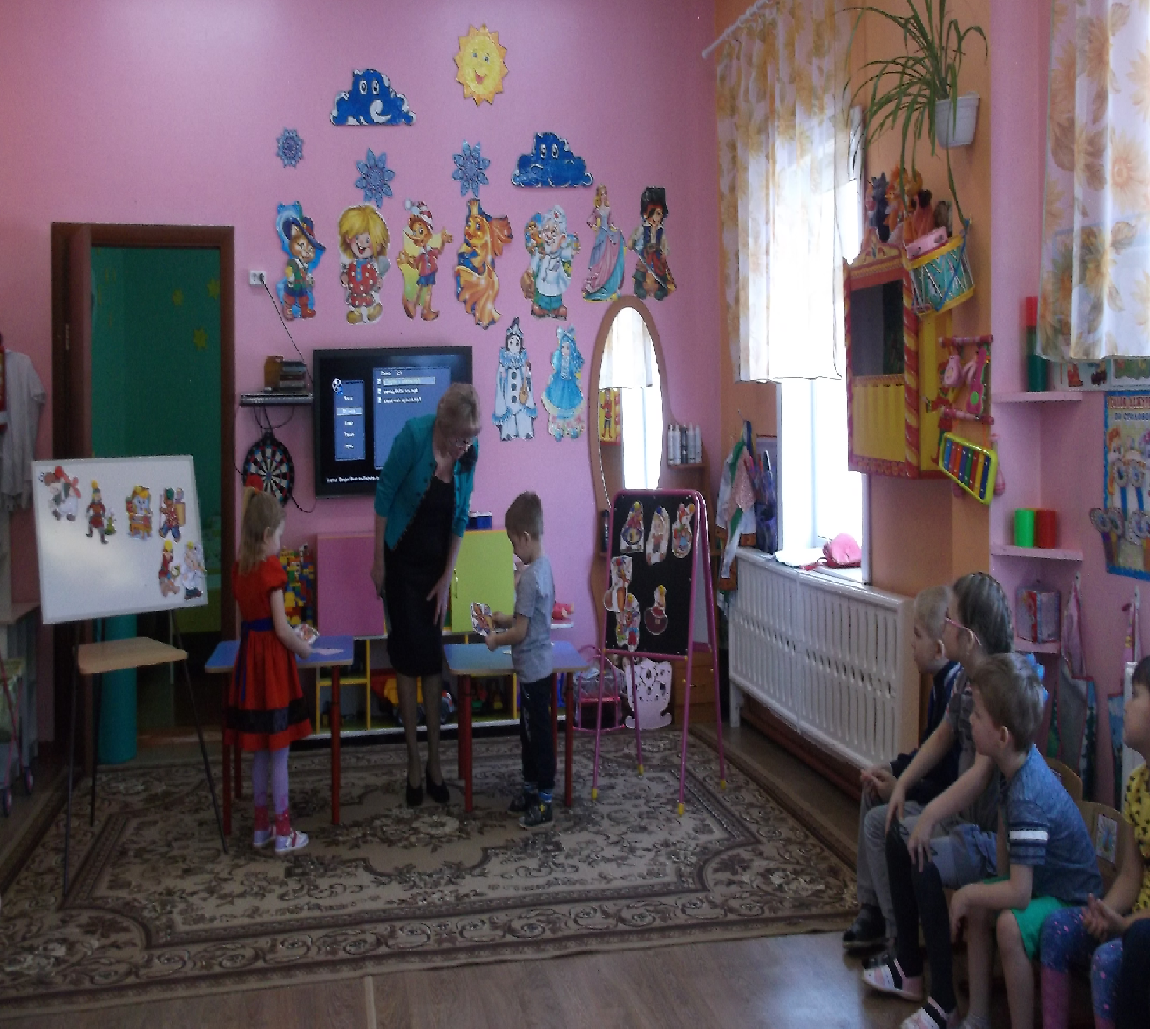 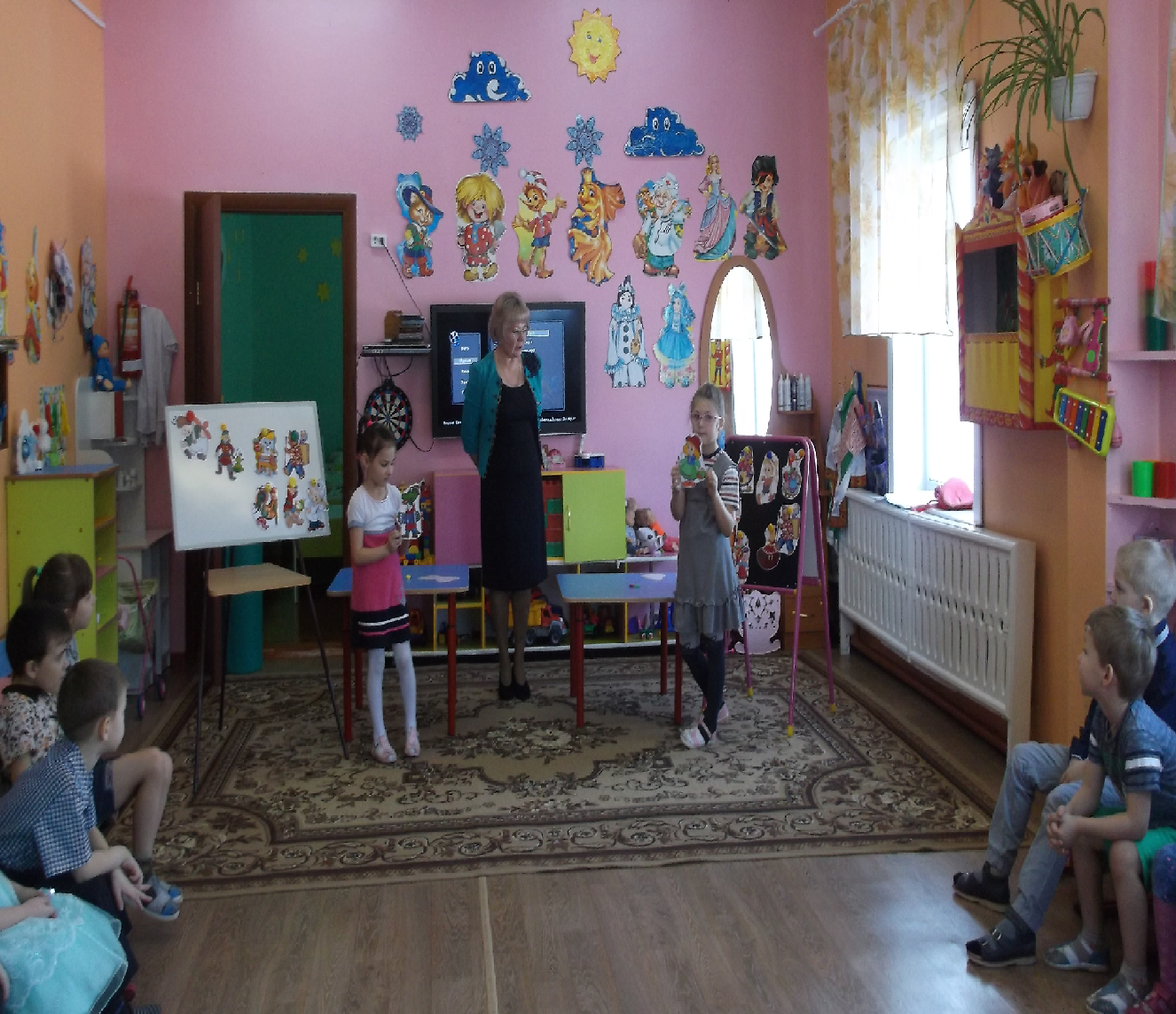 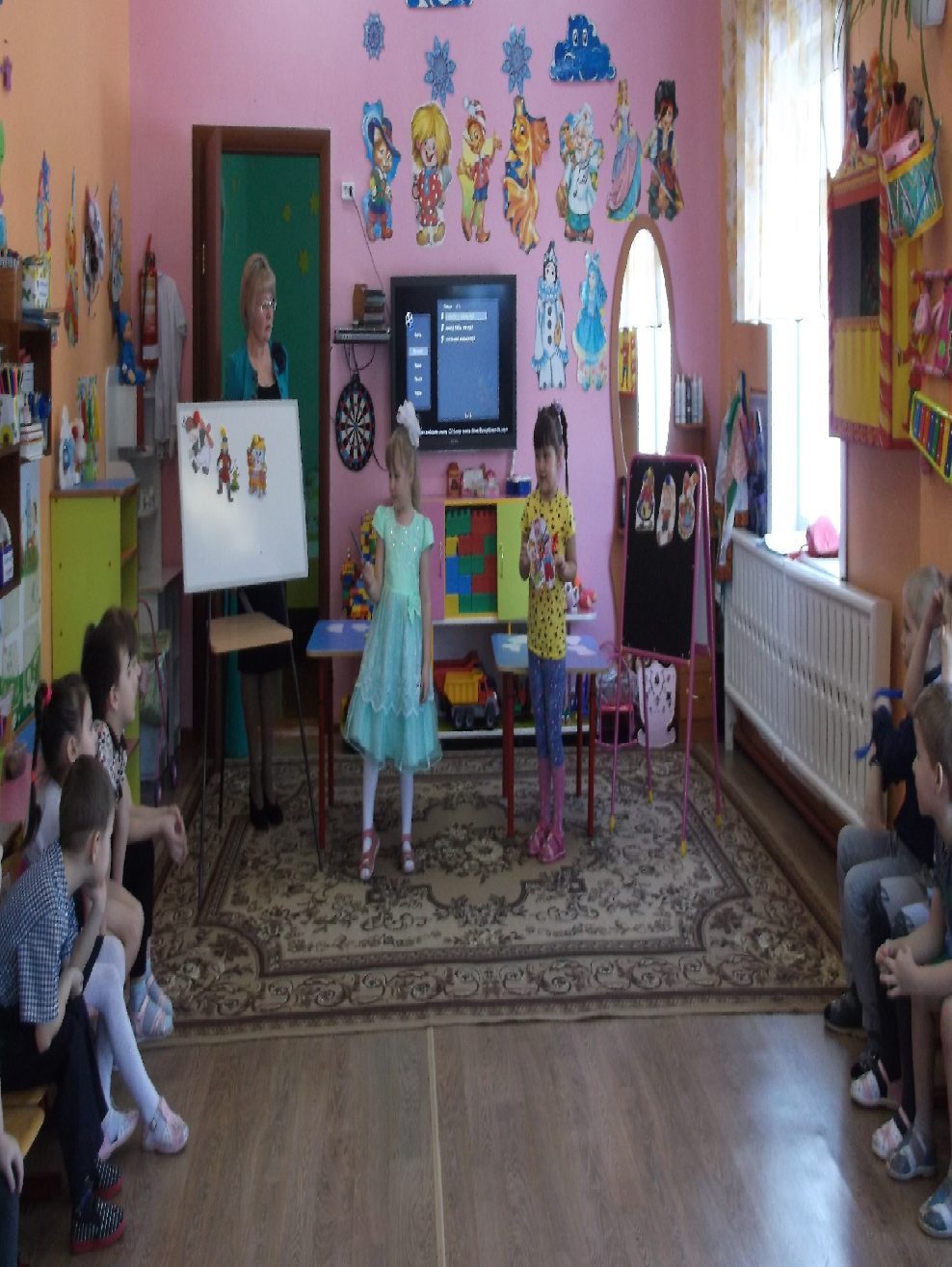 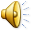 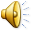 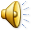 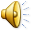 9
Всем вопросы задаватьОчень любят дети,И на них вам отвечатьБудут книжки эти.Они могут рассказать Обо всем на свете!О морях, о разных странахИ о всей планете.Не придется вам скучать,С ними интересно!
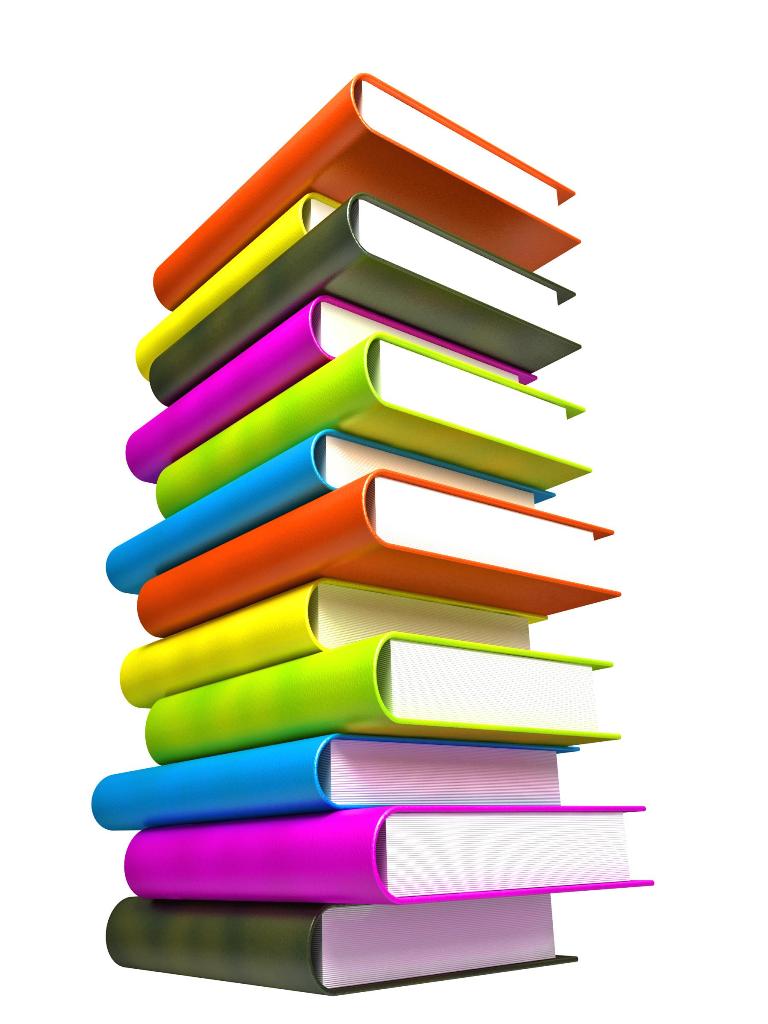 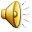 10
Книжка в гости к нам пришла,Много знаний принесла!
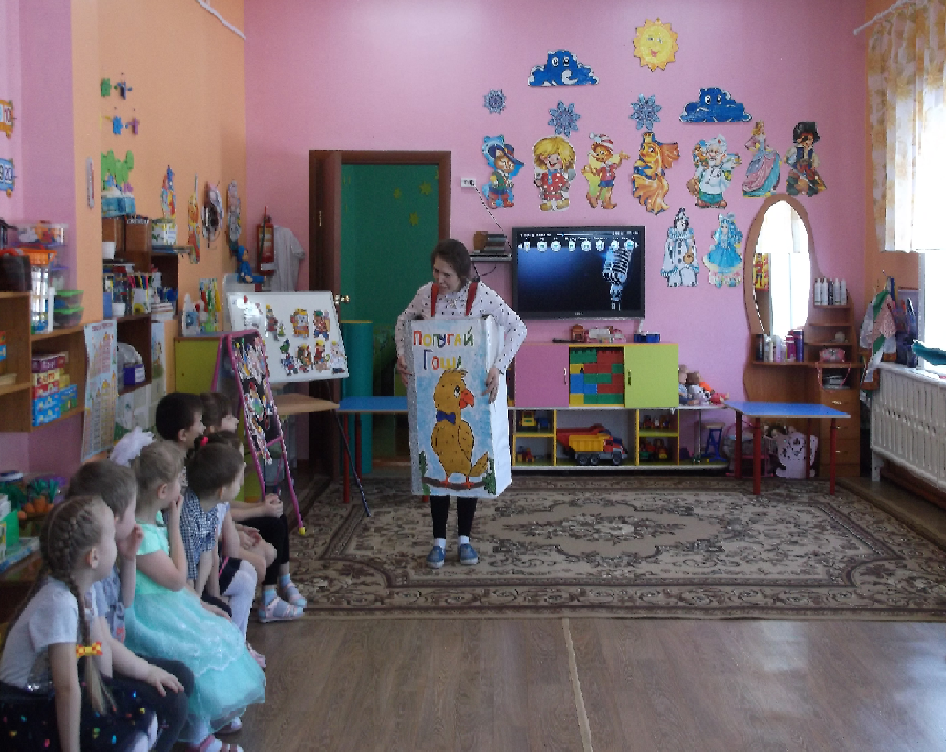 11
Девчонки и мальчишкиОчень любят книжки!
12
Спасибо      за внимание!
13